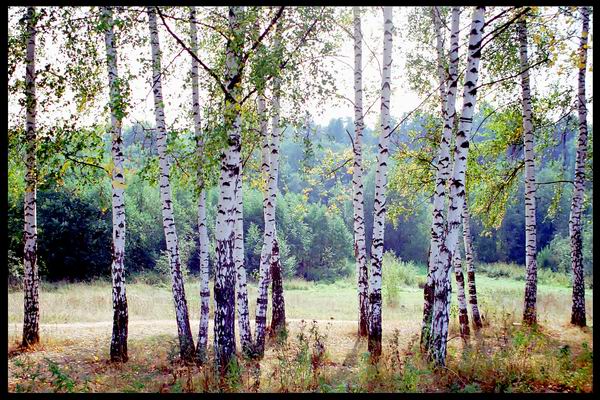 Россия
Родина
Моя
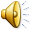 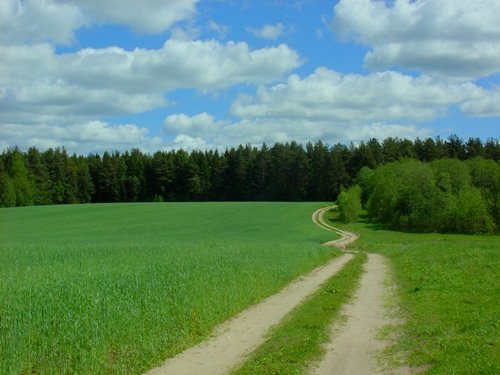 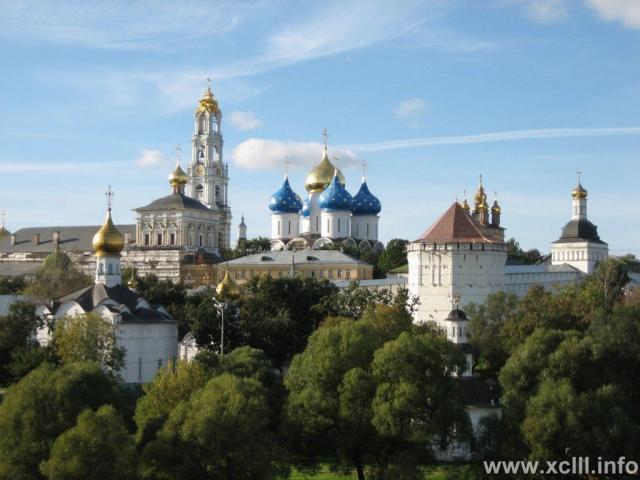 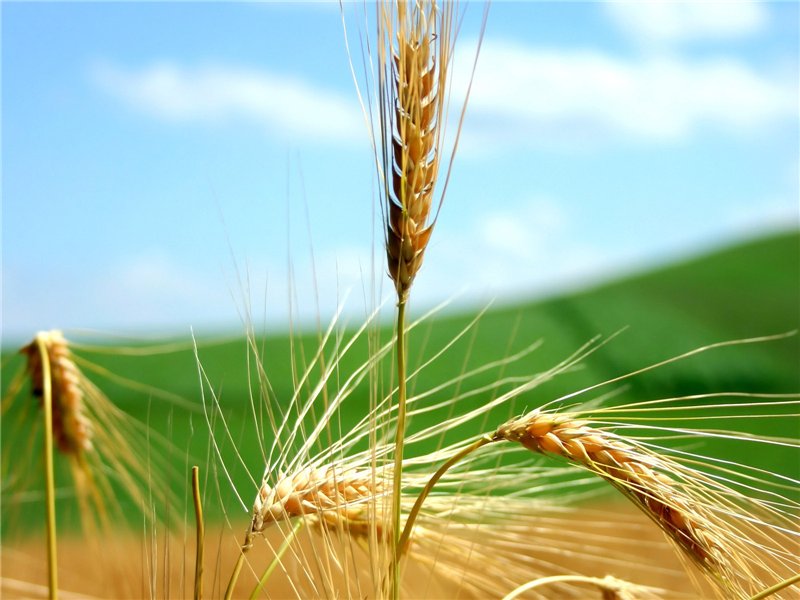 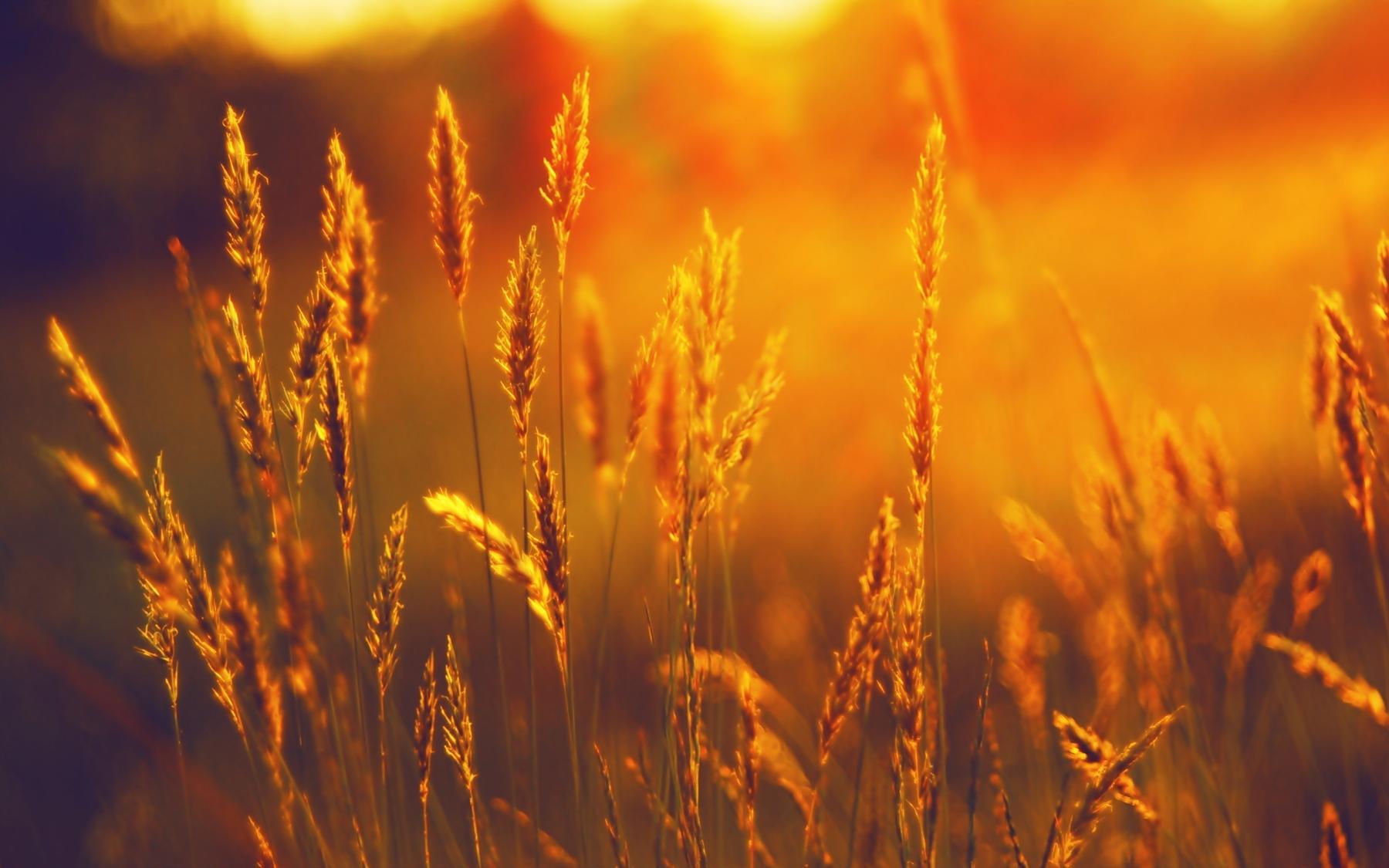 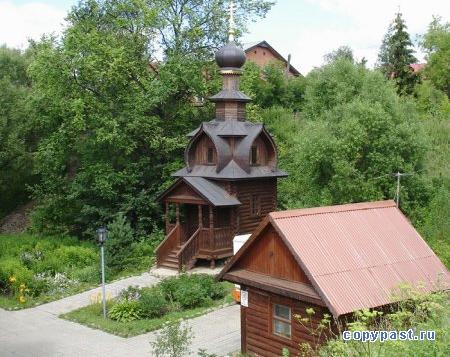 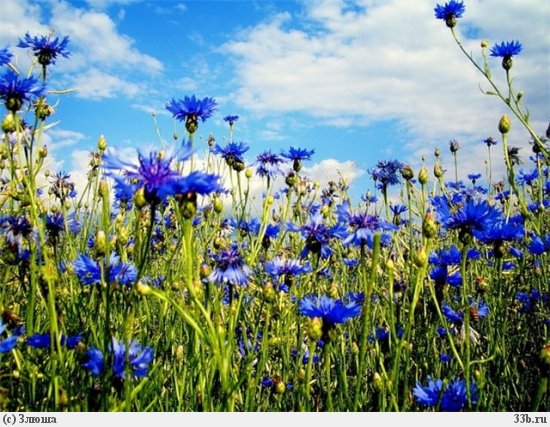 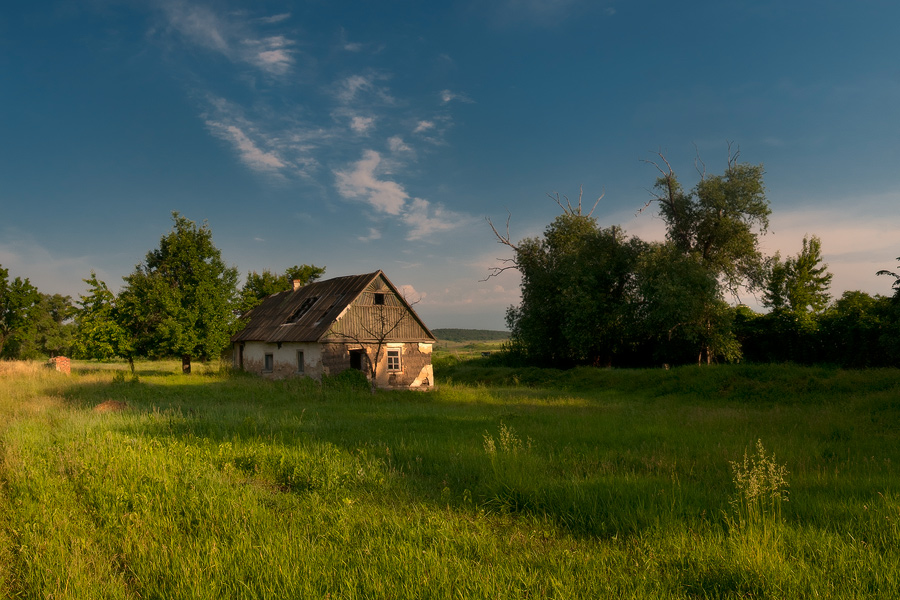 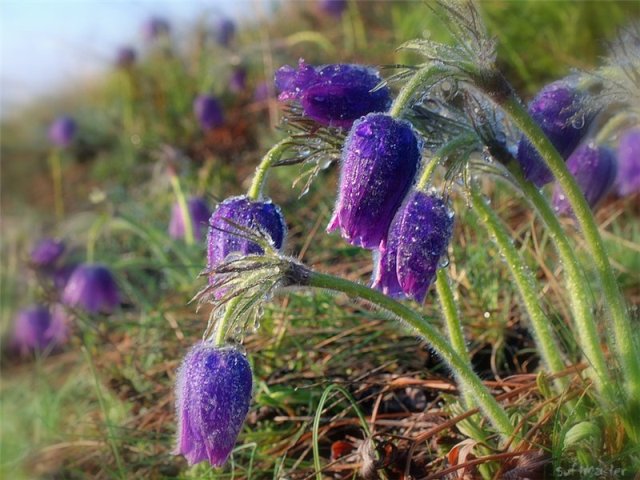 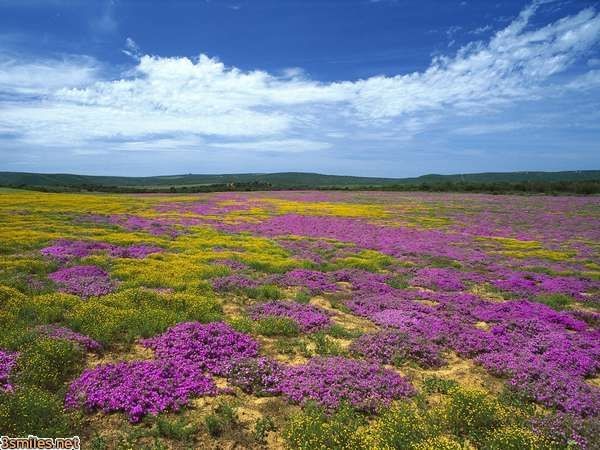 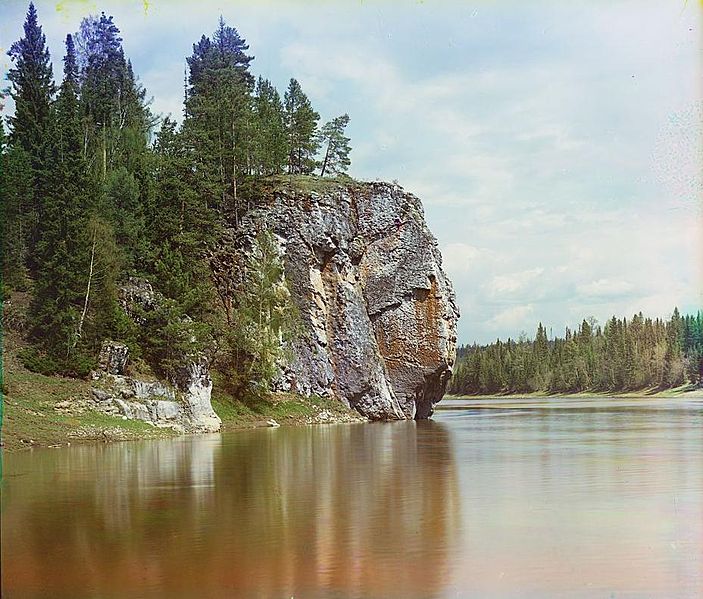 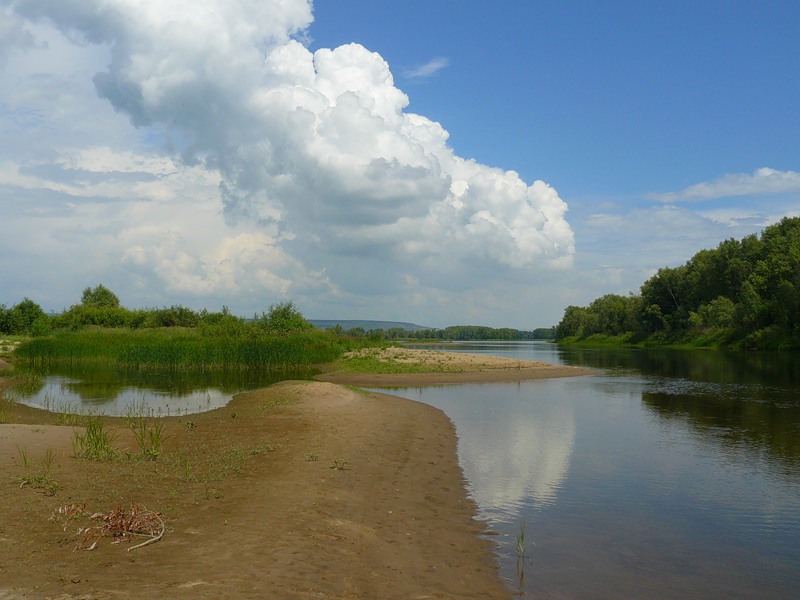 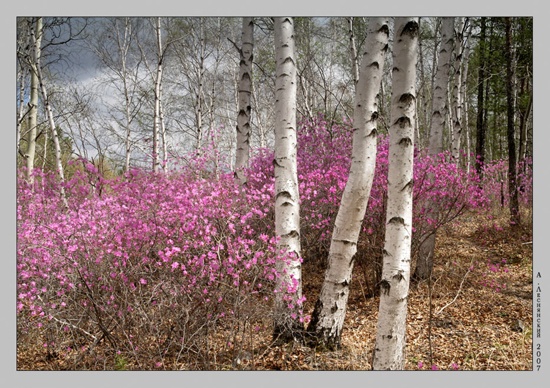 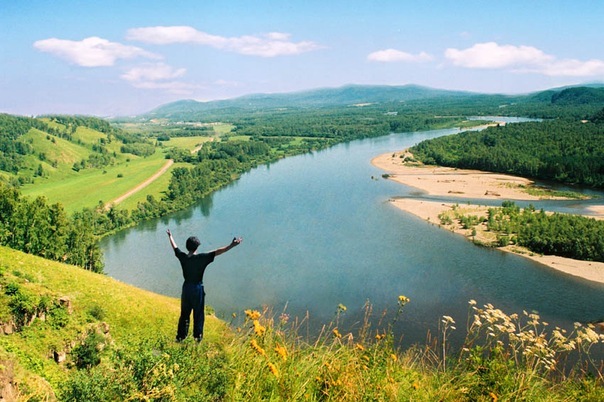 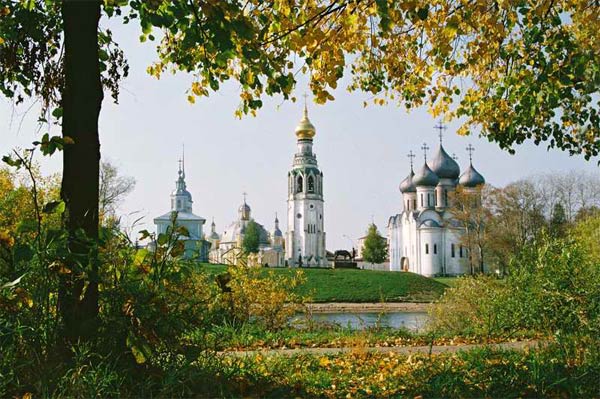 РОДИНА
ЛЮБИМАЯ
МОЯ